Parent Involvement Plan
Harns Marsh Elementary
2016-2017
Title I/Titulo I
Provides resources to economically disadvantaged schools that help children gain high quality education and skills to master Florida Standards.
Proporciona recursos a las escuelas de escasos recursos que ayudan a los ninos a obtener una educación de calidad alta y habilidades para dominar las normas basica educativa de la florida
Additional teachers/maestros adicionales
Professional development/desarrollo profesional
Extra time for teaching/tiempo adicional para la enseñanza
Parent involvement activities/actividades participación de los padres
Other activities designed to raise student achievement/ otras actividades diseñado para aumentar el éxito del estudiante
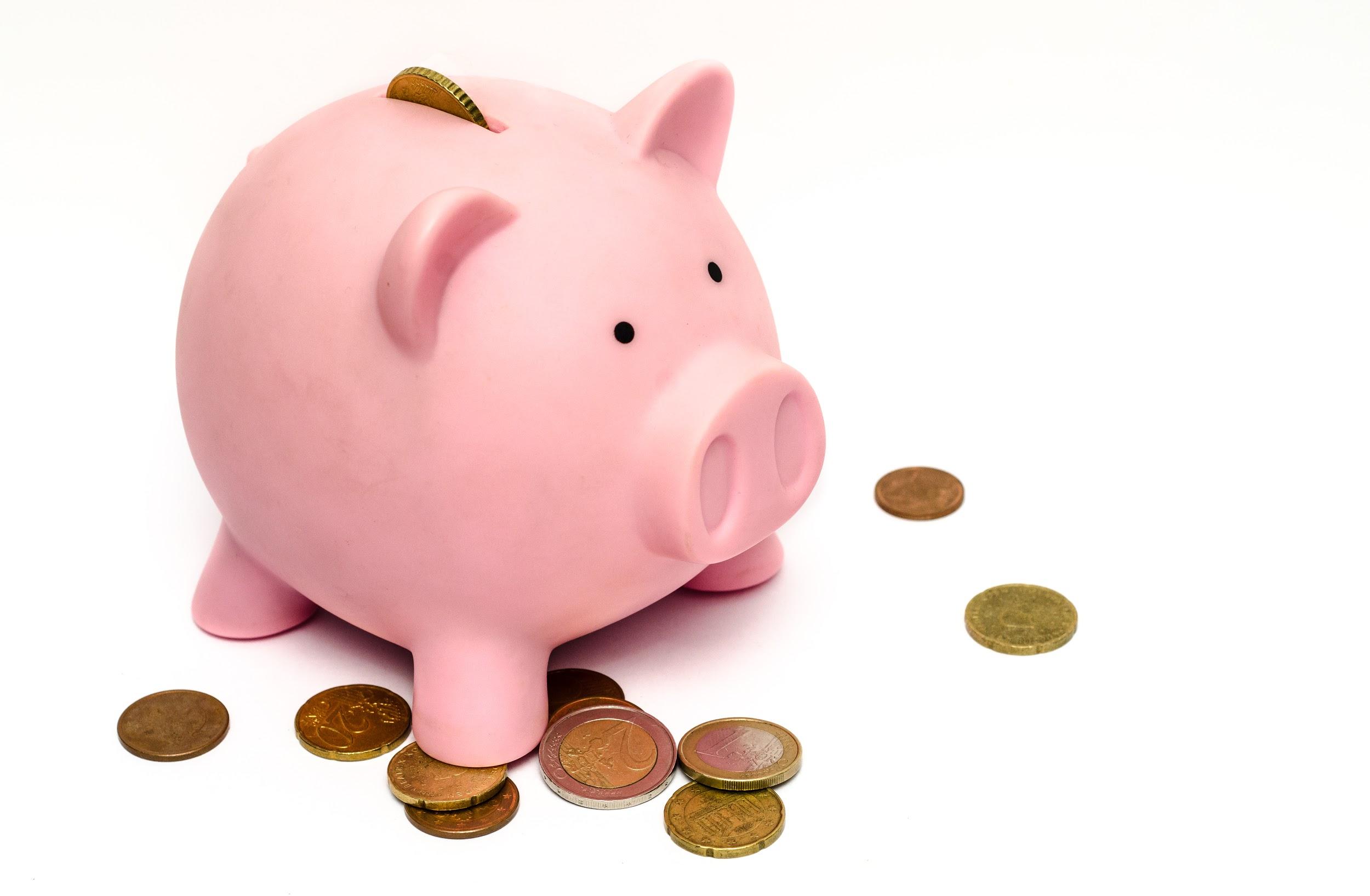 Requirement!/Requisitos!
Schools receiving Title I funds must develop, agree upon, and distribute a copy of a parent involvement plan. This plan will establish expectations for parental involvement.  It will describe how the school will implement a number of parent involvement activities.
Las escuelas que reciben fondos de Título I deben desarrollar, estar de acuerdo y distribuir una copia de un plan de participación de los padres.  Este plan de participación de los padres.  Este plan establecerá las expectativas de participación de los padres.  Se describira como la escuela implementará una serie de actividades para la participación de los padres,
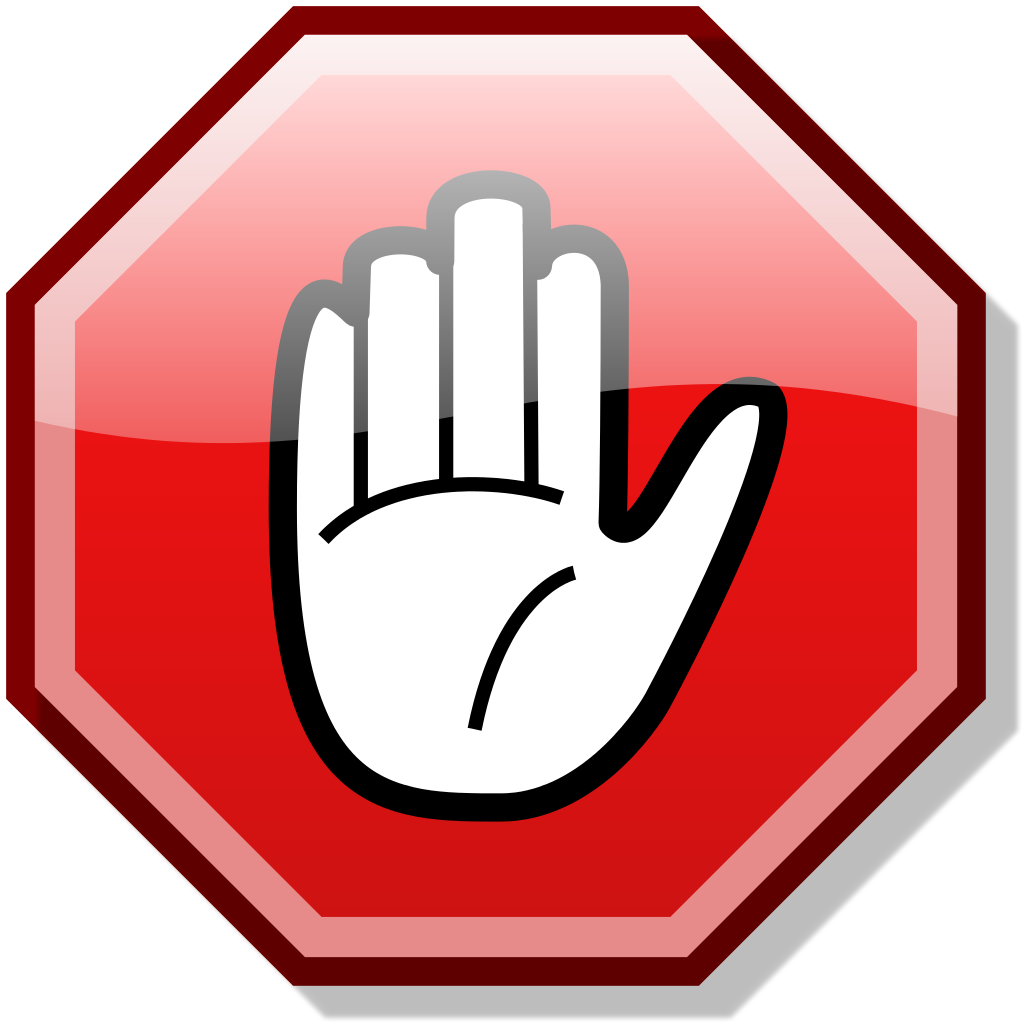 Parent Involvement Plan
Offer parents training on strategies for working with children at home to improve success at school/Ofrecer a los padres la formación en estrategias para trabajar con los ninos en casa para mejorar el éxito escola 
Offer reading and literacy skill training/Oferta de la lectura y el desarrollo de aptitudes de alfabetización 
Promote active input into child’s education/Promover la entrada activia en la educación de los niños 
Explain Title I rules/Explicar las reglas de Título I
Involve parents in making local Title I decision/Involucrar a los padres en la toma de decisiones locales Título I
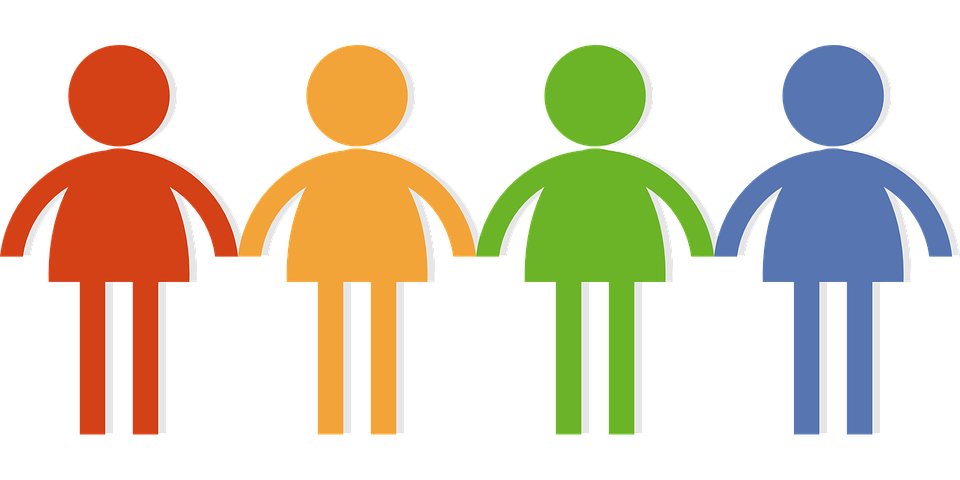 Proposed 2016-2017 Parent Involvement Activities
Open House/Casa Abierta
Monthly PTO & SAC Meetings/Las reuniones mensuales de PTO y  SAC
Grade Level Curriculum Nights/Noches curriculo del grado
(2) Student Led Conferences/(2) las conferencias dirigidas por estudiantes
Reading Night/Noche de lectura
Math Night/Noche de matemáticas
Imaginarium (Science) Night/Imaginarium (ciencia) noche
Astronomy Night/Noche de astronomia 
HME at the East Lee County Library/HME en la Biblioteca del Condado de Lee del este
English Classes/Clases de ingles
Kindergarten Orientation/ orientacion de Kinder
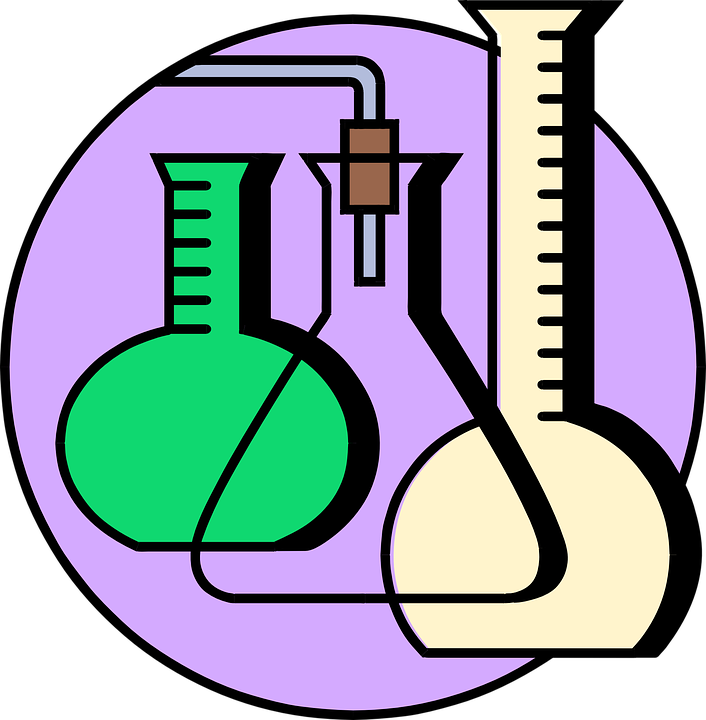